Syncsort Data Integration Update
05.28.2013
Summary
Helping Data Intensive Organizations Across the Big Data Continuum
Hadoop – The Operating System for Big Data
Strategic Focus on Hadoop & Collaboration with Open Source
Patch New Feature Commitment
Spring ‘13 Release – Delivering a Smarter Approach to Hadoop ETL with 2 New Offerings:
DMX-h ETL Edition
DMX-h Sort Edition
Closing Thoughts
Delivering Better ETL through Hadoop & Better Hadoop with Enhanced ETL Capabilities
2
The Big Data Continuum
Value
Min
Max
Big Data Continuum
Hand-coding:
SQL, JCL
Standardization & platforms for enterprise connectivity
Arch limits + exponential costs. Growing MIPS, missed SLAs
Early Hadoop adoption
prototyping & experimentation
Big Data is the new standard for both MF & open systems data
Awakening
Dynamic
Advancing
Evolved
Hadoop ingestion & usability gaps
Efficiency, ETL & skills gaps
Hand-coding nightmare
Long development cycles
Unsustainable costs
Challenges
Hadoop Sort & ETL
Hadoop Sort& ETL
High-performance ETL
ETL & Rehosting Optimization
SQL Migration
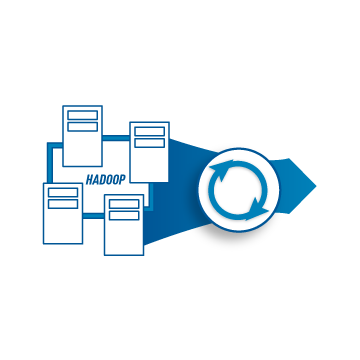 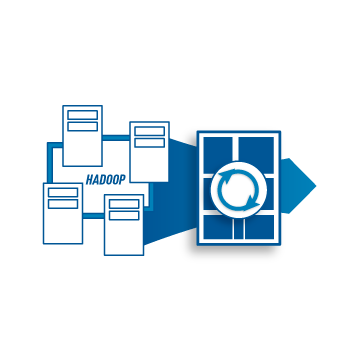 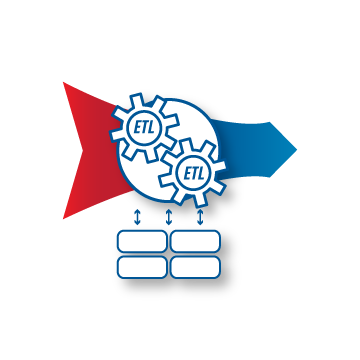 Plateauing
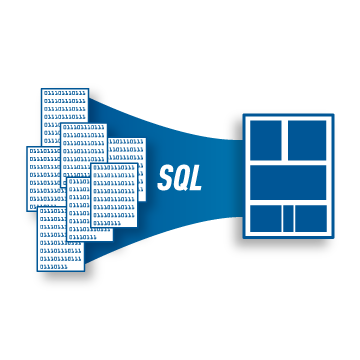 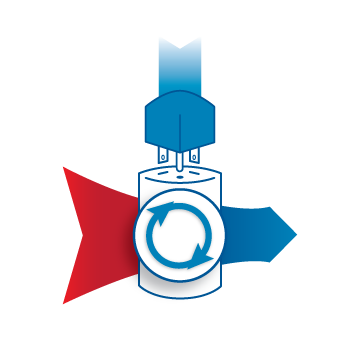 Integrating Big Data… Smarter
DMX
DMX-h
MFX
3
Hadoop – The Operating System for Big Data
- Databases -
- Analytics -
- ETL -
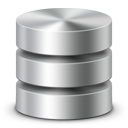 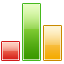 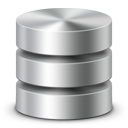 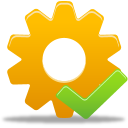 (Casandra, HBase)
(Mahout, Datameer)
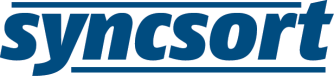 Describe & Develop
(Hive,  Pig, HCatalog)
Monitor / Admin
(Zookeper, Oozie)
- Hadoop -
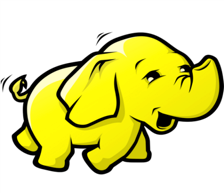 Ingest / Propagate
(Flume, Sqoop)
Persist
(HDFS)
4
Syncsort DMX-h: Introducing Two New Hadoop Offerings
Everything you need to turn Hadoop into a feature-rich ETL Solution
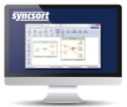 GUI for developing & maintaining MR jobs
Test & debug locally in Windows; deploy on Hadoop
Use-case Accelerators to fast-track development
Broad based connectivity with automated parallelism 
Best in class mainframe data access
Improved per node scalability and throughput
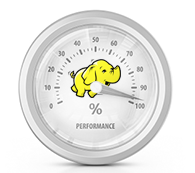 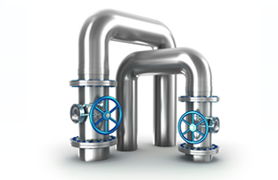 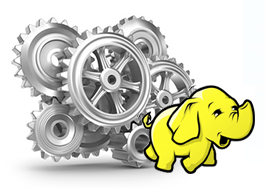 DMX-h Sort
DMX-h ETL
Seamlessly Optimize Map-sort and Reduce-merge Operations
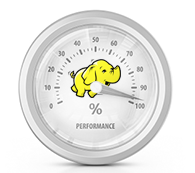 Improved Hadoop Sort performance
Sort-work compression for storage savings
Support for native Hadoop data types & Hive queries
Automated deployment
5
Strategic Focus on Big Data & Hadoop
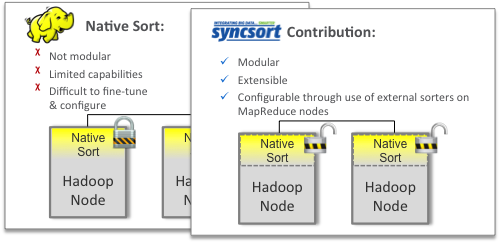 JIRA:
2454
4808
4809
4812
4842
4482
and more!
1. Smart Contributions to the Open Source Community
Single install. No 3rd party dependencies
2. Embrace Syncsort Technology Differentiators & Mainframe Heritage
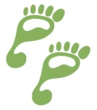 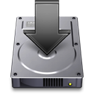 Light footprint
Files & Mainframe Expertise
Self-tuning engine
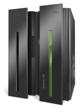 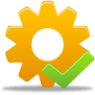 3. Strengthen Partnerships with Strategic Big Data & Hadoop Players
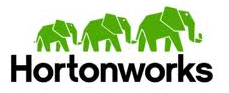 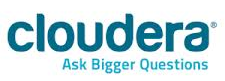 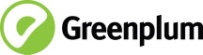 4. Leverage Customer’s  Hadoop Expertise
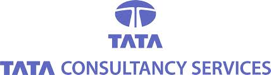 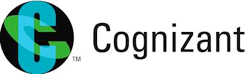 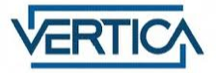 6
Syncsort DMX-h: Smarter ETL through Hadoop
Smart architecture with engine running natively within MapReduce framework

Smart connectivity delivers faster loads/extracts to HDFS

Smart development hides complexity of MapReduce

Smart use-case accelerators to jump-start Hadoop developer’s productivity

PLUS Smarter Hadoop…

Enhanced vertical scalability

Smart contributions to open source community
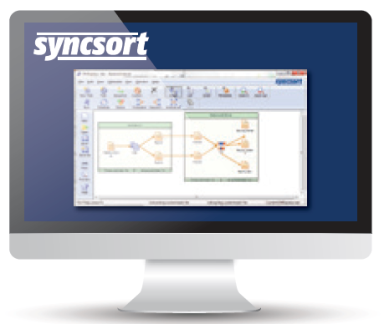 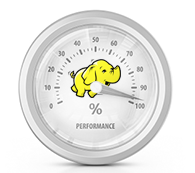 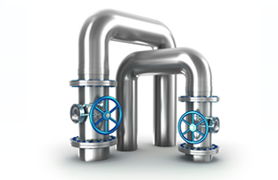 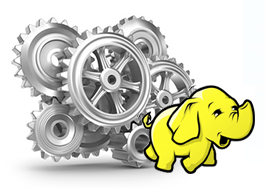 7
Syncsort Spring ‘13 Release
Smart architecture
DMX-h Sort & ETL product offerings
Performance improvements
Smart reformatting
Kerberos security authentication
HDFS Load/Extract, ETL execution
Smart development
Support for Job, all transformations
Graphical UI for development and debug
Smart use-case accelerators
Documented templates for common use cases (CDC, web log aggregations, Join, Lookup, mainframe, etc.)
Smart connectivity
Native connectivity including mainframe & DBMS’s
Ecosystem
“OpenSync” Phase I
Data Connector API
Spring ’13
Release
Announced May 20, 2013
8
Closing Thoughts
Gaining insights from Big Data is becoming a required business competency
Syncsort’s sort technology can become a standard Hadoop component
Syncsort’s unique integration and core processing engine provides a unique approach to supporting large scale ETL in Hadoop with disruptive TCO
Big Data is fundamentally different from “small data” and breaks traditional data management architectures
Hadoop is emerging as the operating system for Big Data management
Recent contributions to open source & new Hadoop centric offerings will deliver better ETL through Hadoop while strengthening Hadoop with ETL
ETL will be the killer app that drives adoption of the new OS
9
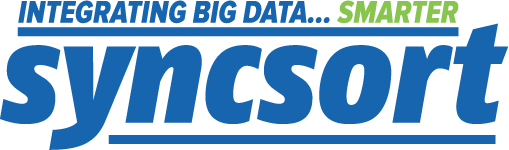 Syncsort Confidential and Proprietary - do not copy or distribute
10